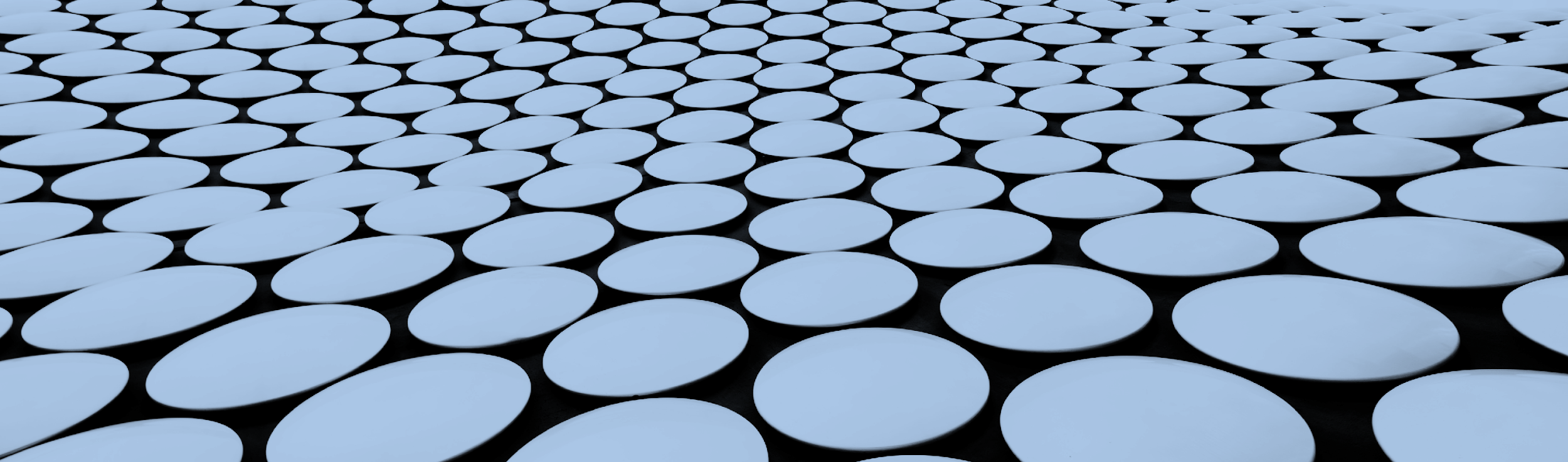 ALL STAFF MEETING
11/8/2023 8:30 AM
Welcome and announcements
Road to Survey
AGENDA
Results of 2021 Survey
What we expect in 2024
Review of Diabetes Management and Medication Reviews
Communication
SOC/ROC Changes
On Call Work Flow
Help us celebrate our 
home health aides!
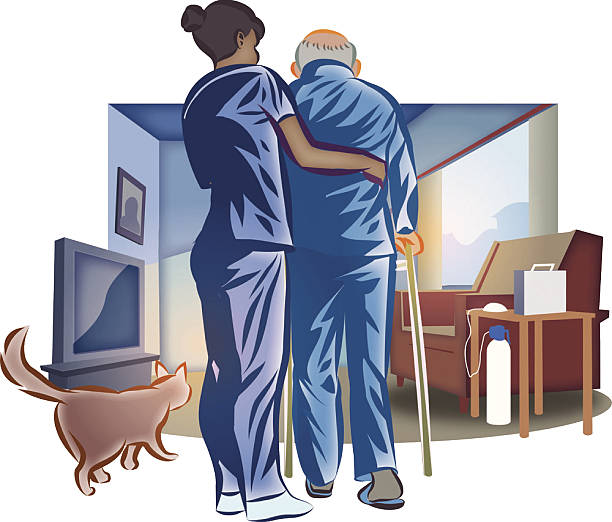 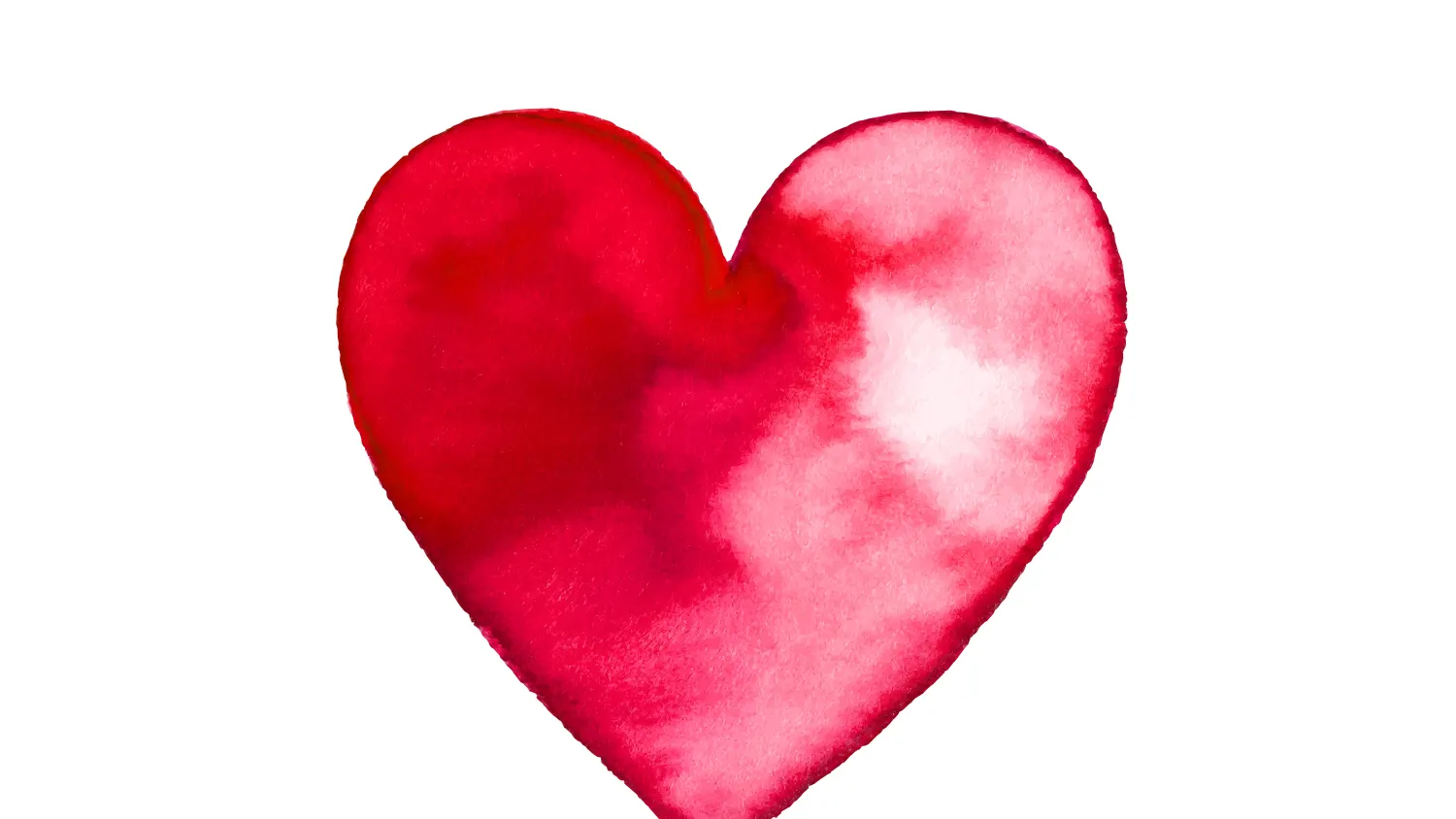 HOME CARE AIDE WEEK NOV. 12-18
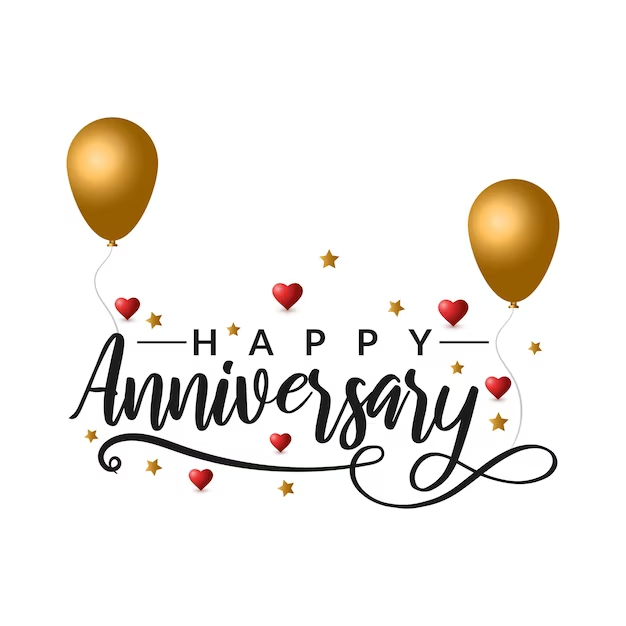 HAPPY ANNIVERSARY!
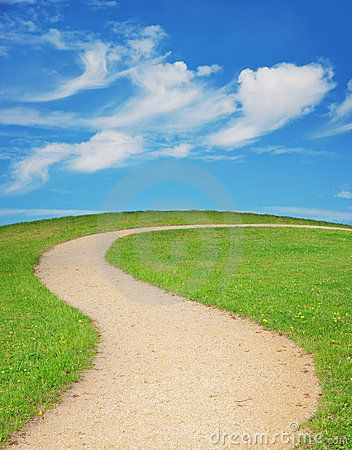 Thanks for your work with us!

Shirley Bergeron
Cindy James
BEST OF LUCK WITH YOUR NEW ADVENTURES
ROAD TO SURVEY
2021 NY STATE DEPARTMENT OF HEALTH and CMS SURVEY
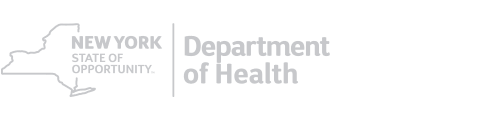 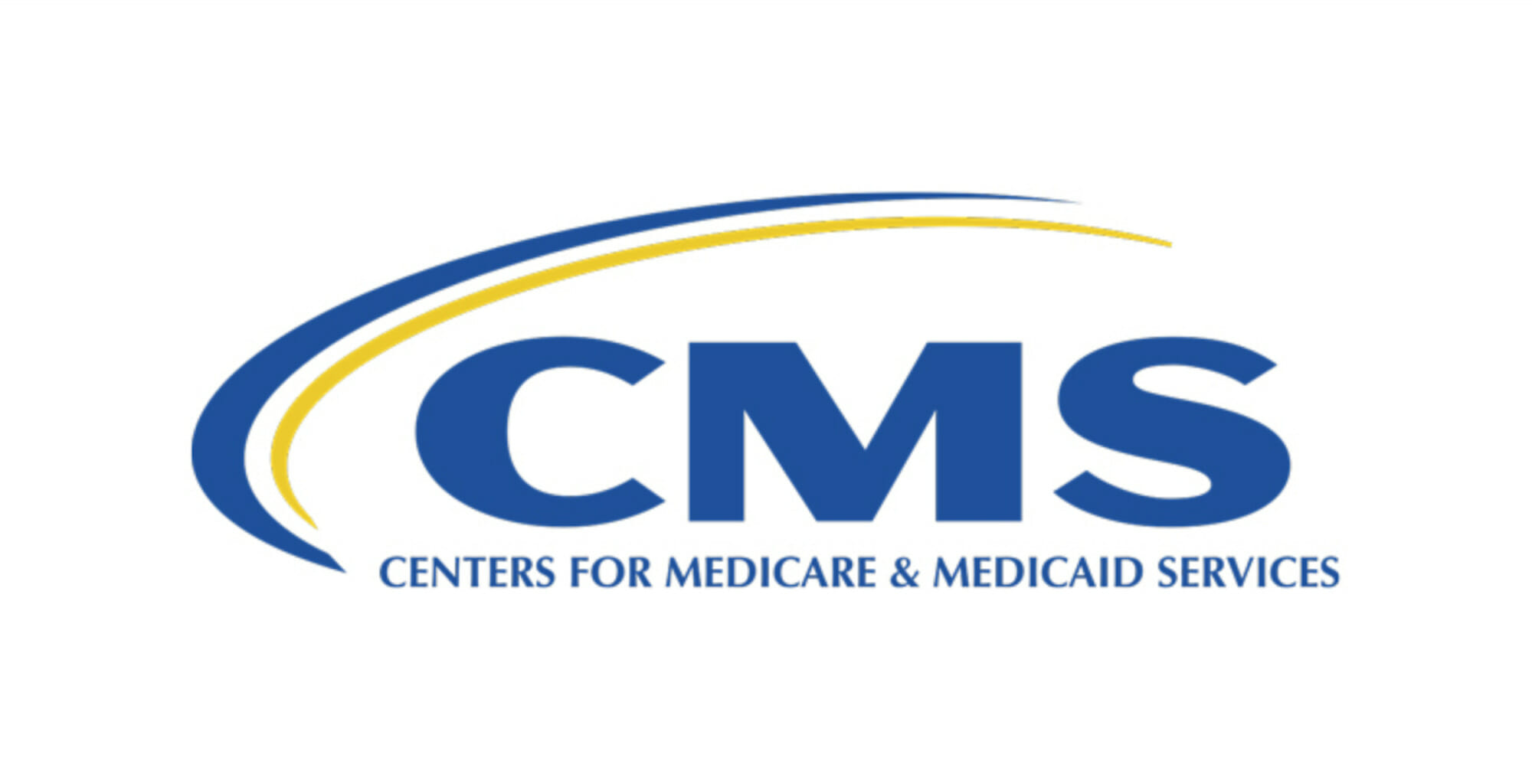 AREAS OF FOCUS
Failure to complete a comprehensive assessment of sufficient scope to ensure all patient’s needs were identified
THE LAST SURVEY – AREA OF FOCUSCOMPREHENSIVE ASSESSMENT
Failed to assess Trilogy ventilator settings and plan for power failure
Failed to assess G-tube placement, status, dressing and cg perform care
Failed to assess patient had incentive spirometer and was using it
Failed to assess stoma and amount/consistency of output
Failed to adequately assess pt’s diabetes
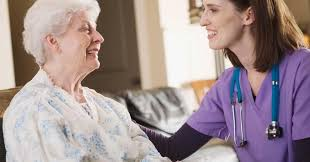 SN failed to perform complete and accurate medication reviews with potential for patients taking meds inconsistent with MD intentions, and possible negative outcomes
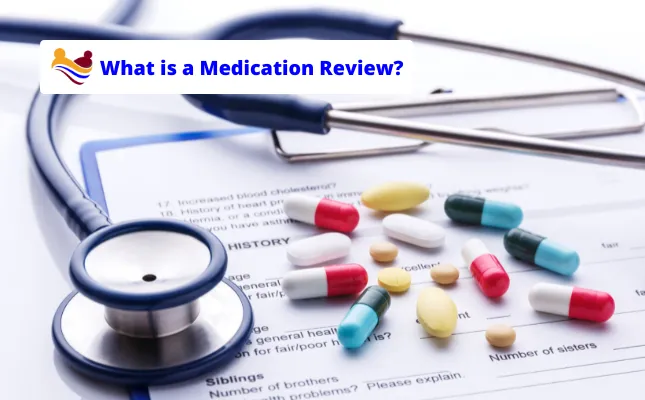 Failed to contact the physician to clarify range of Novolog
Failed to perform a complete medication review to identify potential adverse drug reactions
Failed to ensure that all meds ordered by MD are available to pt. and taken properly
THE LAST SURVEY – AREA OF FOCUSMEDICATION REVIEWS
Agency failed to develop individual Plan of Care (POC) that were complete, accurate, and addressed the total needs of the patient
THE LAST SURVEY – AREA OF FOCUSINDIVIDUAL PLAN OF CARE
Failed to ensure the POC was complete and met the patient’s needs
Failed to include parameters to report increased edema measurement and did not include any additional interventions for edema
Failed to obtain orders or update the POC to include treatments and interventions discussed with patient
POC for Trilogy ventilator failed to include specific setting and frequency for use
POC for G-tube failed to include site care, type of enteral formula, rate and frequency, frequency of flushes, checking for placement or residual
POC failed to include correct frequency of BS monitoring and a sliding scale
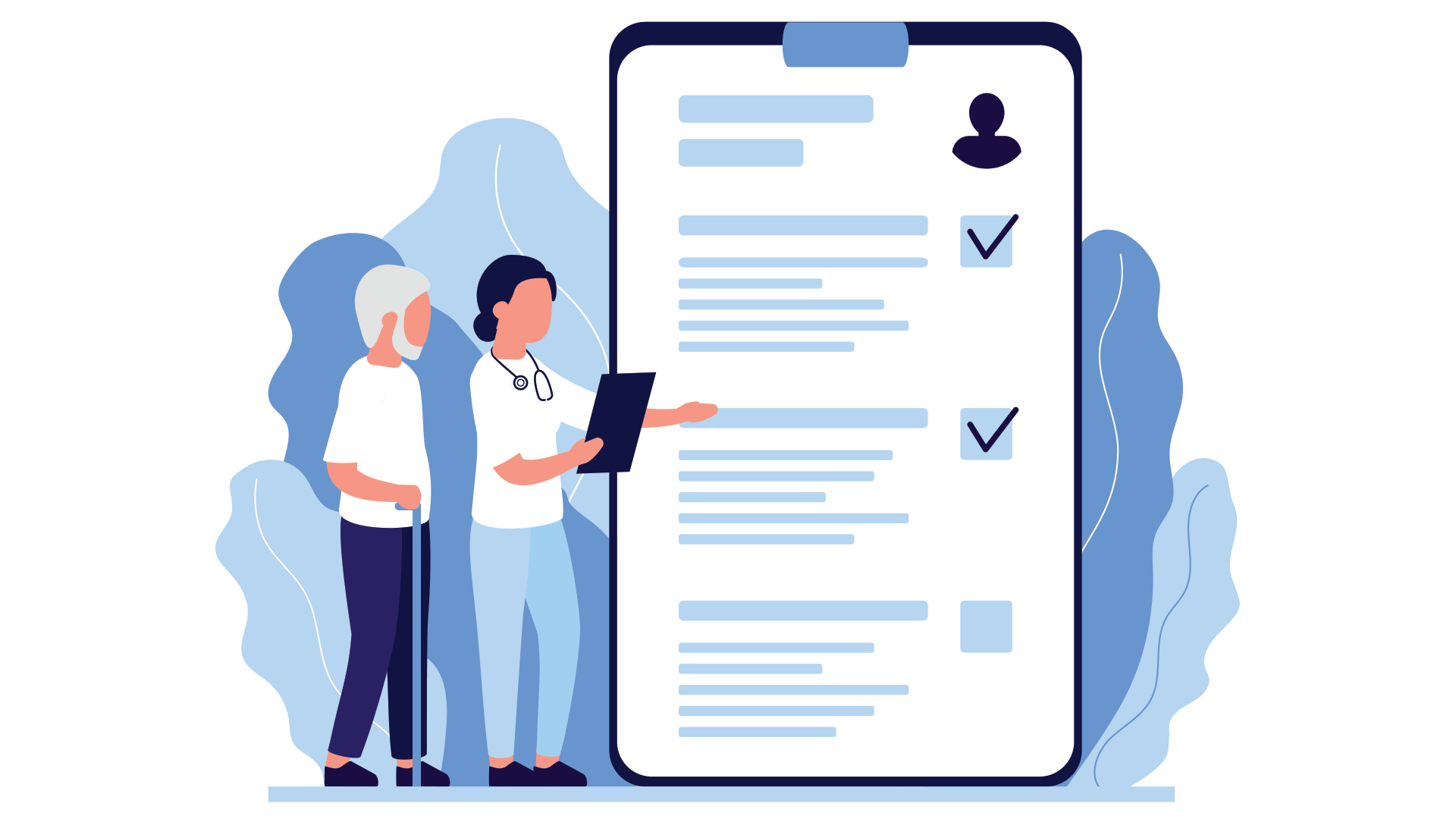 Failure to promptly alert relevant physician of changes in patient’s condition or needs that suggest that outcomes are not being achieved and/or that  the POC should be altered
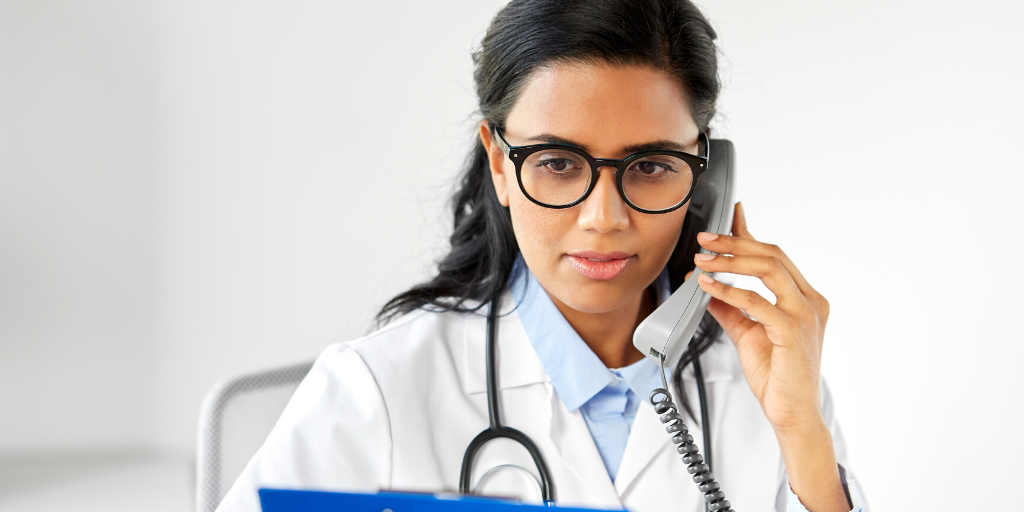 Failed to report skin breakdown to the MD in order to prevent further deterioration
Failed to document a skin assessment of the area behind a immobilizer
Failed to contact the MD to obtain order or discuss options to prevent further skin breakdown
No evidence the MD was notified of new wounds to obtain orders for treatment
No evidence that MD was notified of decreased heart rate
No evidence that MD was notified that weekly HHA has no visits for 23 day period
No evidence that MD was notified of patient’s lack of O2 to determine if there was a need, and if so, obtain orders and facilitate O2 delivery
THE LAST SURVEY – AREA OF FOCUSREPORT TO PHYSICIAN
Failure to follow accepted standards of practice, including use of standard precaution, to prevent transmission of infections and communicable diseases
THE LAST SURVEY – AREA OF FOCUSINFECTION CONTROL
Did not establish a clean field for wound care supplies
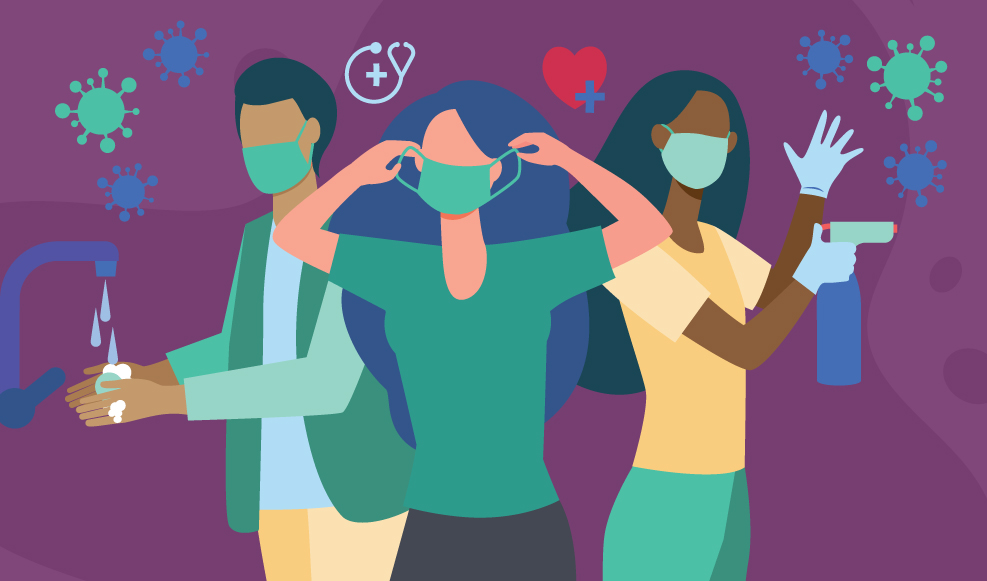 Failure to develop complete and accurate HHA written instructions to care for the patient
THE LAST SURVEY – AREA OF FOCUSHHA INSTRUCTIONS
Failure to include:
Instruction for barrier cream or for positioning to relieve pressure
specifics for HHA care of Foley catheter  including emptying the bag
diabetic precautions
bleeding precautions
Presence of a dressing and changes to report
Instructions regarding compression stockings
Instructions for use of adult brief, barrier ointment and frequent change of position for pressure relief
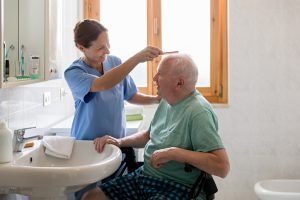 2024 NY STATE DEPARTMENT OF HEALTH and CMS SURVEY
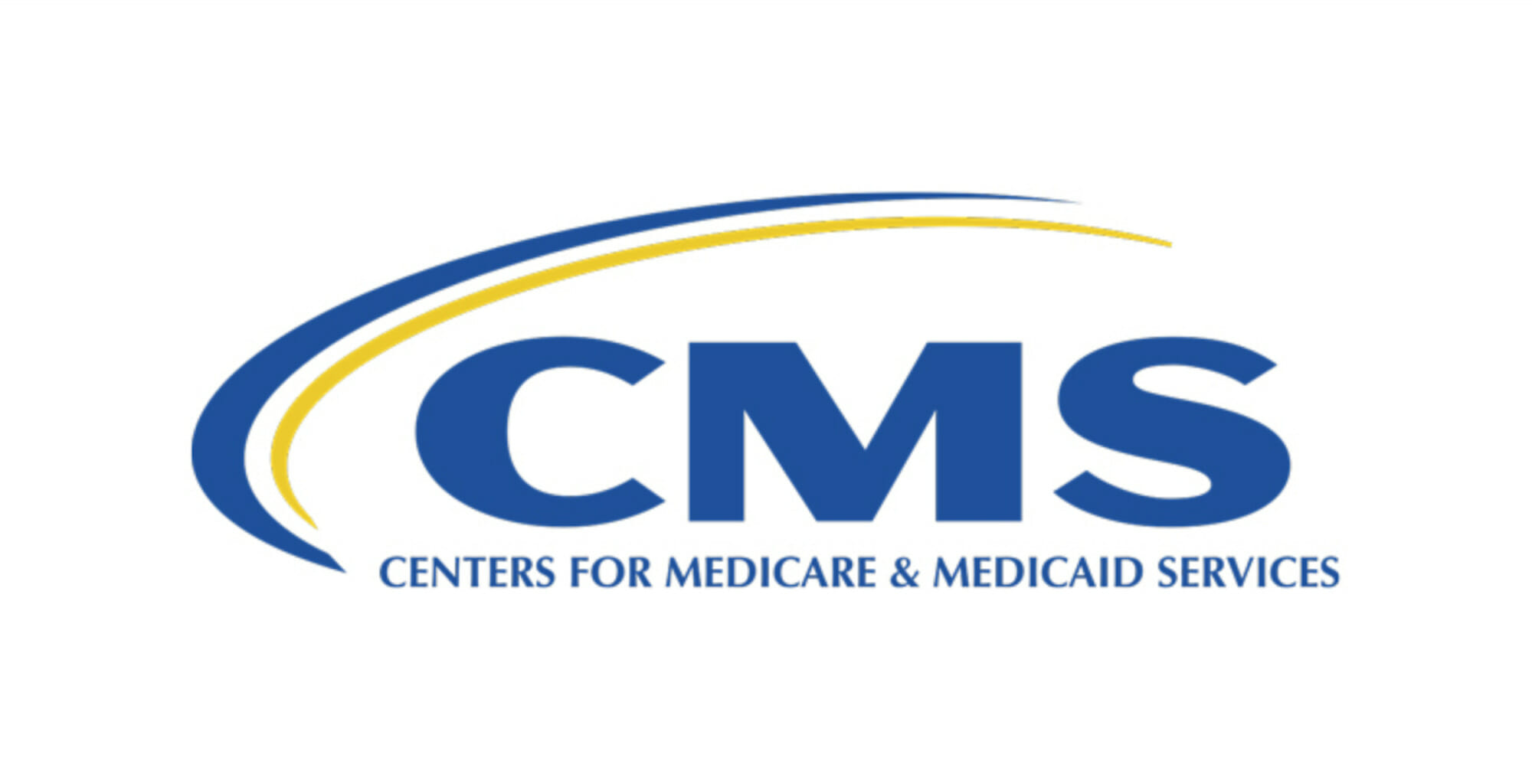 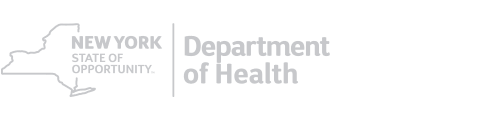 WHAT WE EXPECT THEM TO FOCUS ON
Let’s Be Ready
Medication Reconciliation (especially revisits and follow ups)
PRN med use assessment and response
Diabetic documentation (BS testing, reporting, insulin use, sliding scale use)
Reporting to MD assessment outside of parameters
Pain assessment (especially at revisit, follow up, response to use o f pain med, 24 hour recall)
Return demonstration/Teach back: on all teaching, every visit, can order be d/c’d if teaching successful
Smoking history past and current, documentation of smoking safety teaching
IV antibiotic delivery by vendor, when next dose needed
Clear communication between LPN and RN
Communication between all disciplines
Detailed Start of Care admission summary, including teaching and response to teaching
MEDICATIONS NDoc BANNER
Full medication reviews: clinician must document this is done at SOC and at each SN, PT and OT visit.
Document that all medications ordered by providers are available (in the home) to the patient and being taken properly.
Document any potential adverse drug side effects/reactions and document you notified provider and the f/u provider recommends.
Document you reviewed the PRN medications; when last taken and effectiveness. If patient states “not taking and why: or taking and poor or no effect” the clinician must document this, and provider must be updated, document this and any f/u from provider.
Medications ordered but not in home: clinician must notify provider, document you did so and document what you and pt/cg are doing to remedy situation.
Insulin with sliding scale:  big one with NYS DOH:  they want to see the order for the sliding scale in NDOC and need to have the actual provider order for this in document library. Document the education with teach back for this each visit, document latest BS range and who logs this; pt or cg.; and should document sliding scale use (used) from last visit to this current visit
Any BS values outside of parameters: must be reported to provider and document you did so and the f/u recommendations from provider must be documented also.
***Any medication in the home must be put into NDOC MARs even if patient not taking. If patient taking a new OTC not ordered by provider, provider must be called, and an order obtained to continue to discontinue (pt should not be taking). Document all.
DIABETES MANAGEMENT NDoc BANNER
Teach pt/cg DM disease process, diet, foot care, s/s of hyper/hypo glycemia, when to call MD/911 for assistance, effects on body, consequences of non compliance, when to notify MD/VNS for concerns: Notify MD for BS less than 60 or greater than 250.
Teach glucometer use, how to perform FS, how/where to keep log of BS, SN to monitor log, document you did so each visit, notify MD if outside of parameters and document.
Document model of glucometer and expiration date on test strips.
Review DM Zone Mgmt Tool w/ pt/cg and document with teach back.
*Document all teaching and teach back*
Document any issues with Non-Compliance and that you notified the MD and VNS supervisor.
If patient does not have meds/supplies in home contact MD, VNS supervisor, take steps to remedy situation and document all.
Case Manage: notify other disciplines involved of any issues and document you did so.
COMMUNICATION
Daily phone calls or video calls? (time of day?)
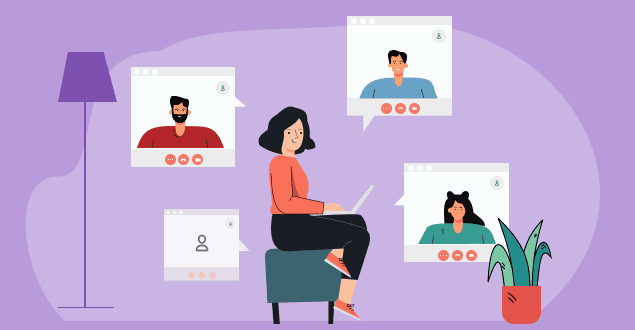 Weekly team meeting calls ?
Case Conferences  with RN/ LPN / Rehab and SW.
At change of condition, SOC, ROC, recert, D/C, and other time as seems appropriate
Initiate with QLIQ
Patient activity - labeled as Case Conference
ON CALL WORK FLOW
Nurses will receive “On Call Process” with details
The expectation is for all calls to be documented in patient activity
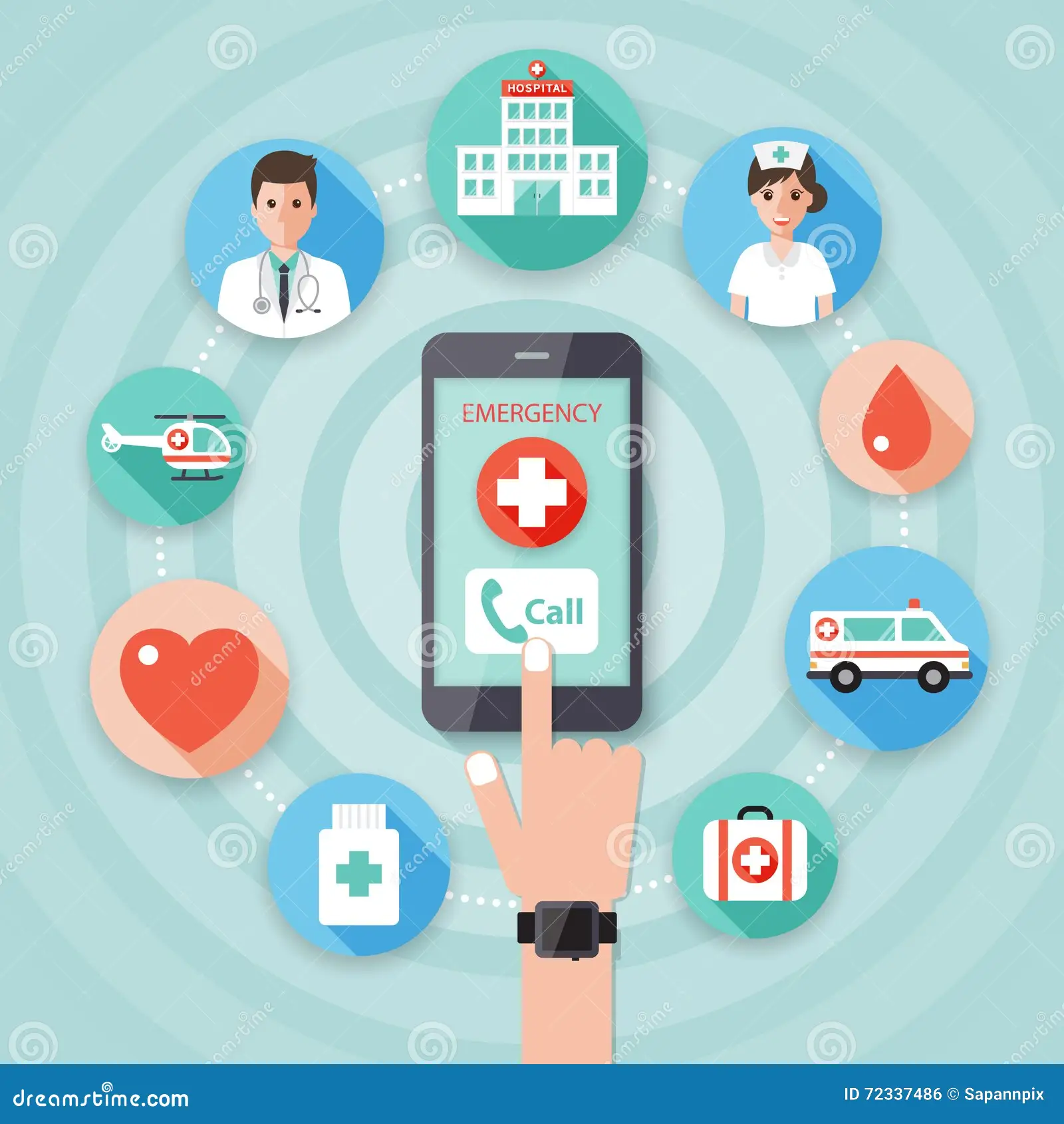 Notify on call  physicians practice of any changes
Give next  on call nurse report and CM/ all disciplines , NDoc and QLIQ.
REMINDERS
Daily Temperature Checks
Use Zone Tools
Remind patients of restricted numbers when calling patients
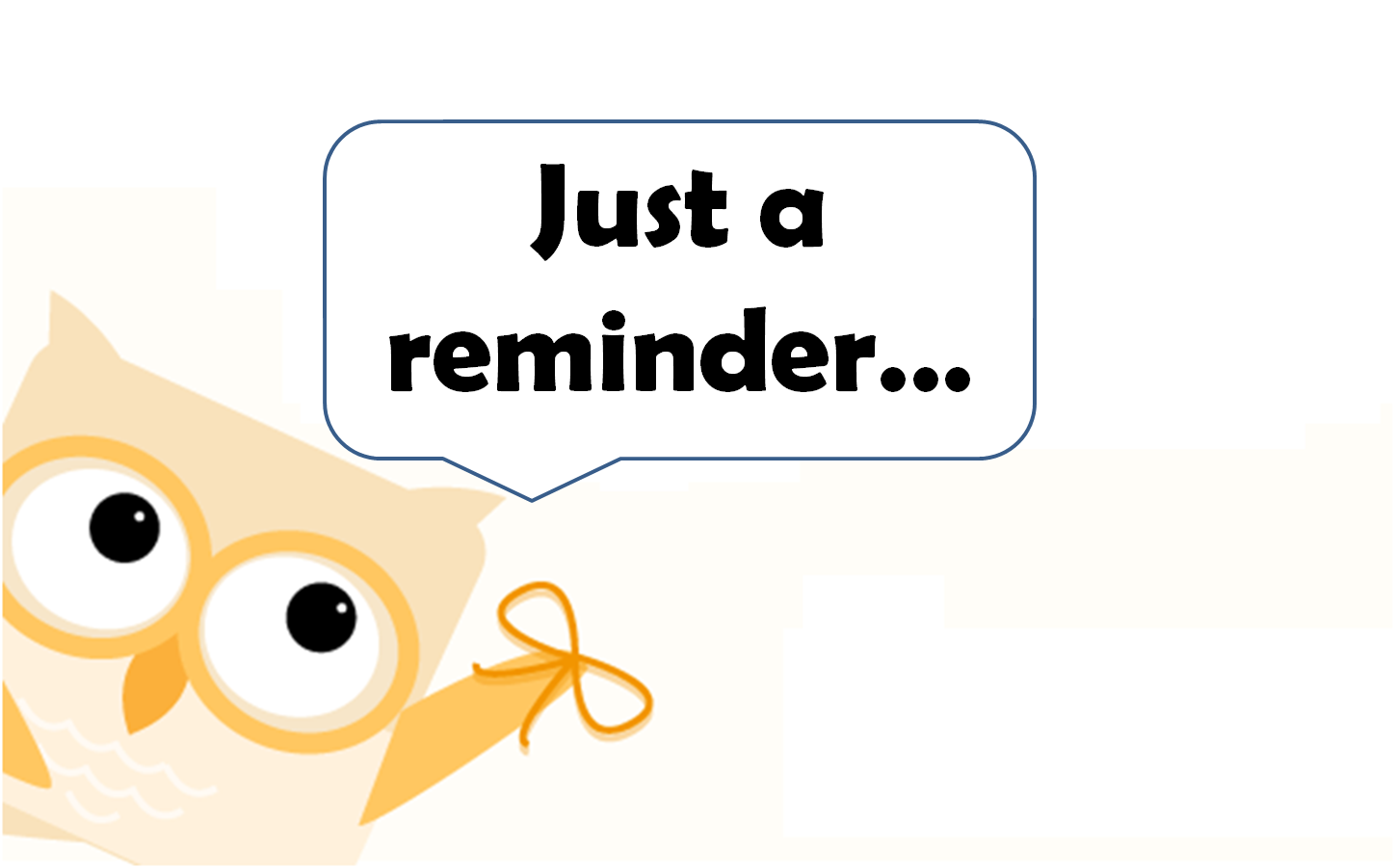 Emergency preparedness
Bag technique
TOPICS FOR NEXT MEETING
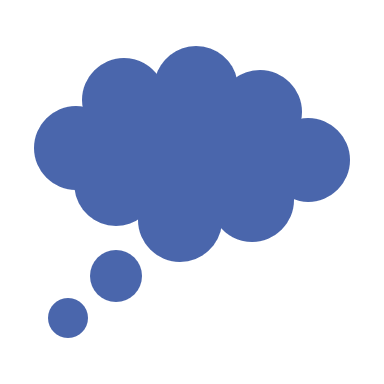 Thoughts
Ideas
Questions